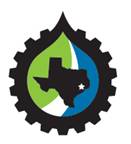 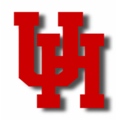 Utilizing Portable Emissions Measurement to Evaluate EPA Emerging Technologies
Rachel L. Muncrief, Eddie Allison, Miguel Cruz, Charles Rooks, Michael P. Harold

University of Houston, Dept. of Chemical & Biomolecular Engineering
Texas Diesel Testing and Research Center

UCR PEMS Workshop
March 24, 2011, Riverside, CA
Top 10 in Ozone (2010; U.S.)
2
The American Lung Association's State of the Air 2010 lists these 10 cities as the country's most polluted by ozone:
Los Angeles, Calif., metropolitan area (including Long Beach and Riverside) 
Bakersfield, Calif. 
Visalia and Porterville, Calif. 
Fresno and Madera, Calif. 
Sacramento, Calif., metropolitan area (including Arden-Arcade and Yuba City) 
Hanford and Corcoran, Calif. 
Houston, Texas, metropolitan area (including Baytown and Huntsville) 
San Diego, Calif., metropolitan area (including Carlsbad and San Marcos) 
San Luis Obispo and Paso Robles, Calif. 
Charlotte, N.C., metropolitan area (including Gastonia and Salisbury)

Source:  http://www.stateoftheair.org/2010/city-rankings/most-polluted-cities.html
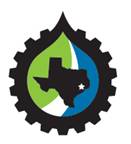 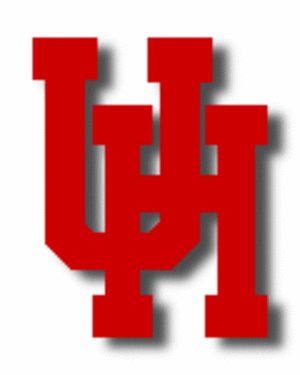 Emerging Technology Program
3
The Clean Diesel Emerging Technologies Program is an opportunity to advance new, cutting edge technologies that reduce diesel emissions from existing fleets. 

Two components of the Emerging Technology Program: 
Technology manufacturer  seek placement of their technology on the Emerging Technologies List. 
Grant competition  eligible entity applies for funds to purchase an emerging technology.
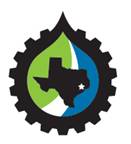 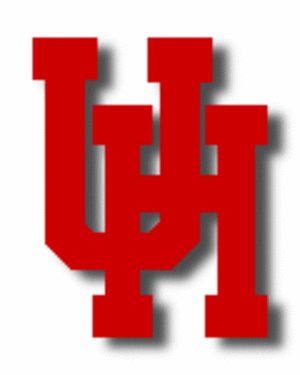 Emerging Technology List
4
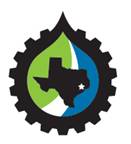 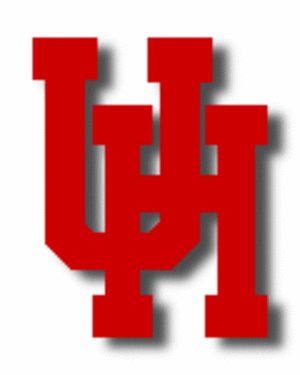 Project Information
5
Vehicle Selection
Degreen Retrofit
Partially Age Retrofit
Data Logging
Degreened Test (#1):
PEMS or Chassis
Degreened Test (#1):
PEMS or Chassis
Partially Aged Test (#2): PEMS or Chassis
Retrofit Installation
Continuous: Feedback and Reporting
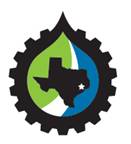 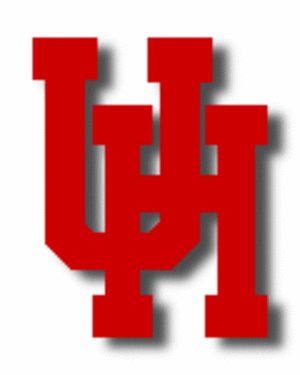 Vehicle Information
6
Total Retrofits = 50
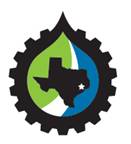 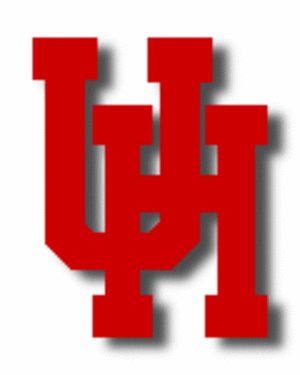 Portable (PEMS) Testing Equipment
7
(2) Semtech DS (pre and post). 
NOx (NO+NO2), CO, THC, CO2, O2
(2) Maha MPM4 (pre and post)
PM (mg/m3)
NH3 sensor (post, NH3-slip)
Exhaust Flow Meter (post, SCFM)
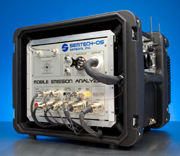 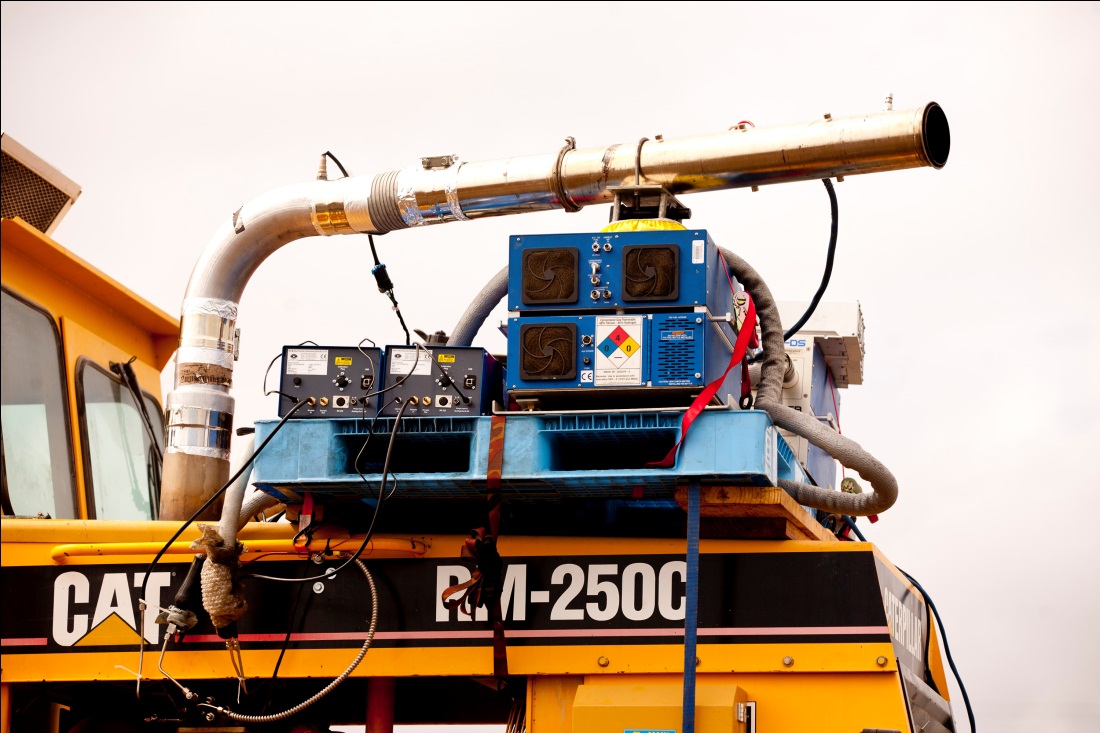 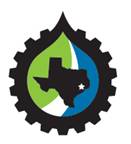 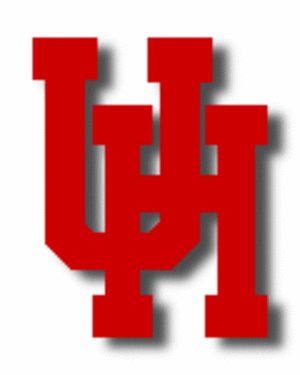 PEMS Challenges – Non-Road
8
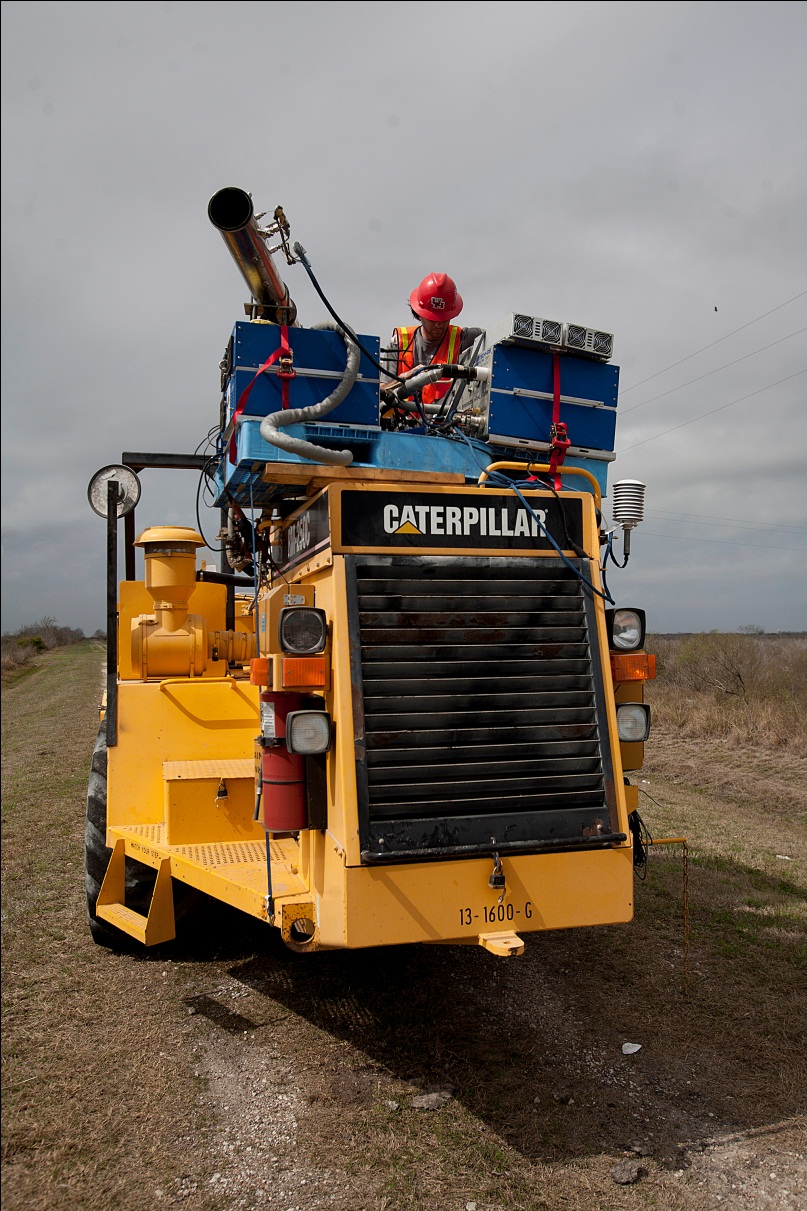 No Shore Power
Hours from Nearest Supply Shop
Vehicle Differences/Dimensions
Weather
Precipitation/Heat
Light
Nighttime/Pre-dawn testing
Other Ambient Conditions
Dust/Snakes
Safety/Security
Personnel
Equipment
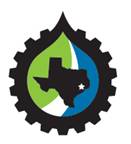 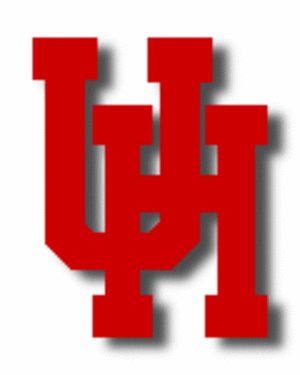 Preparation – Trailer
9
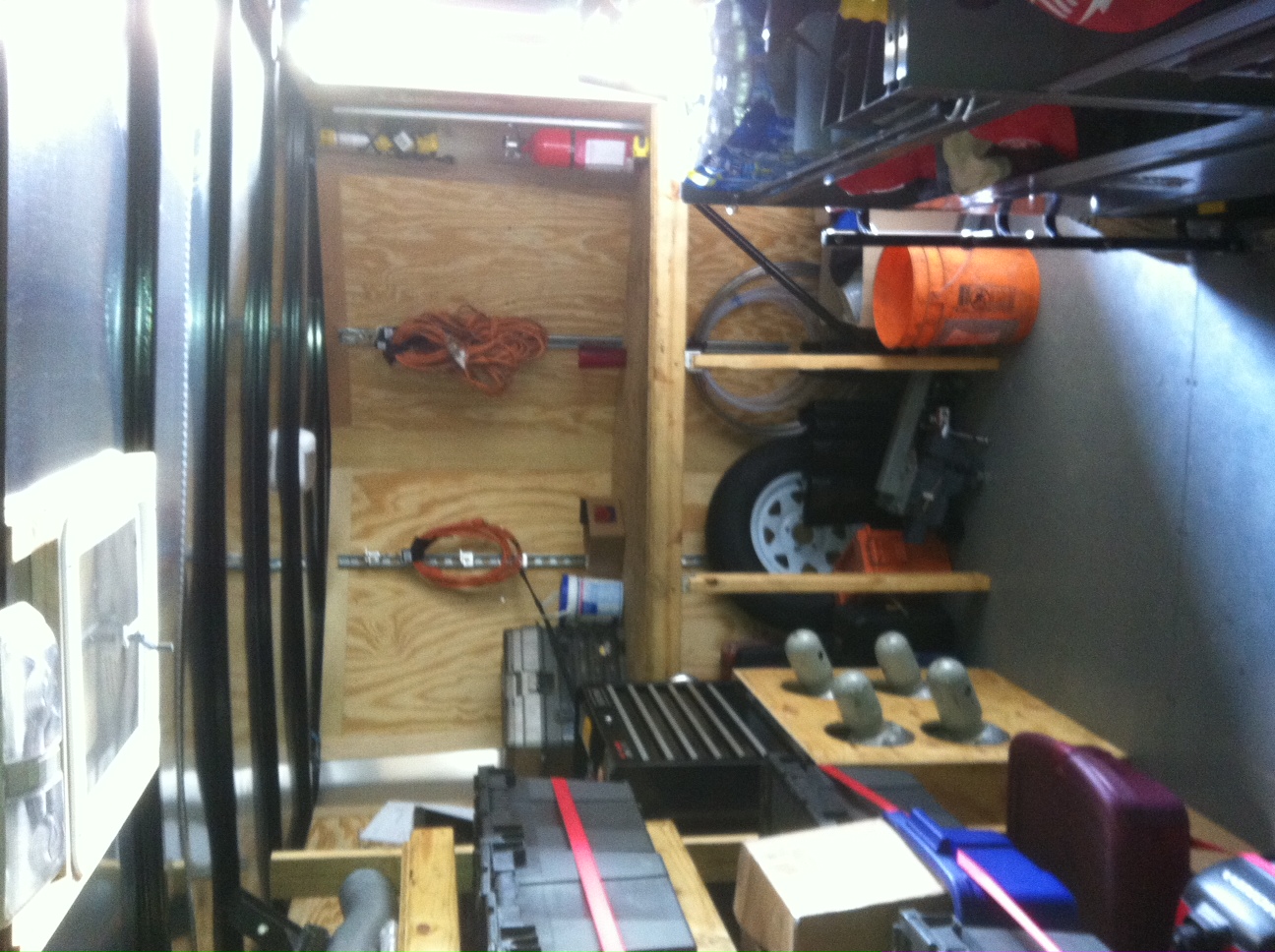 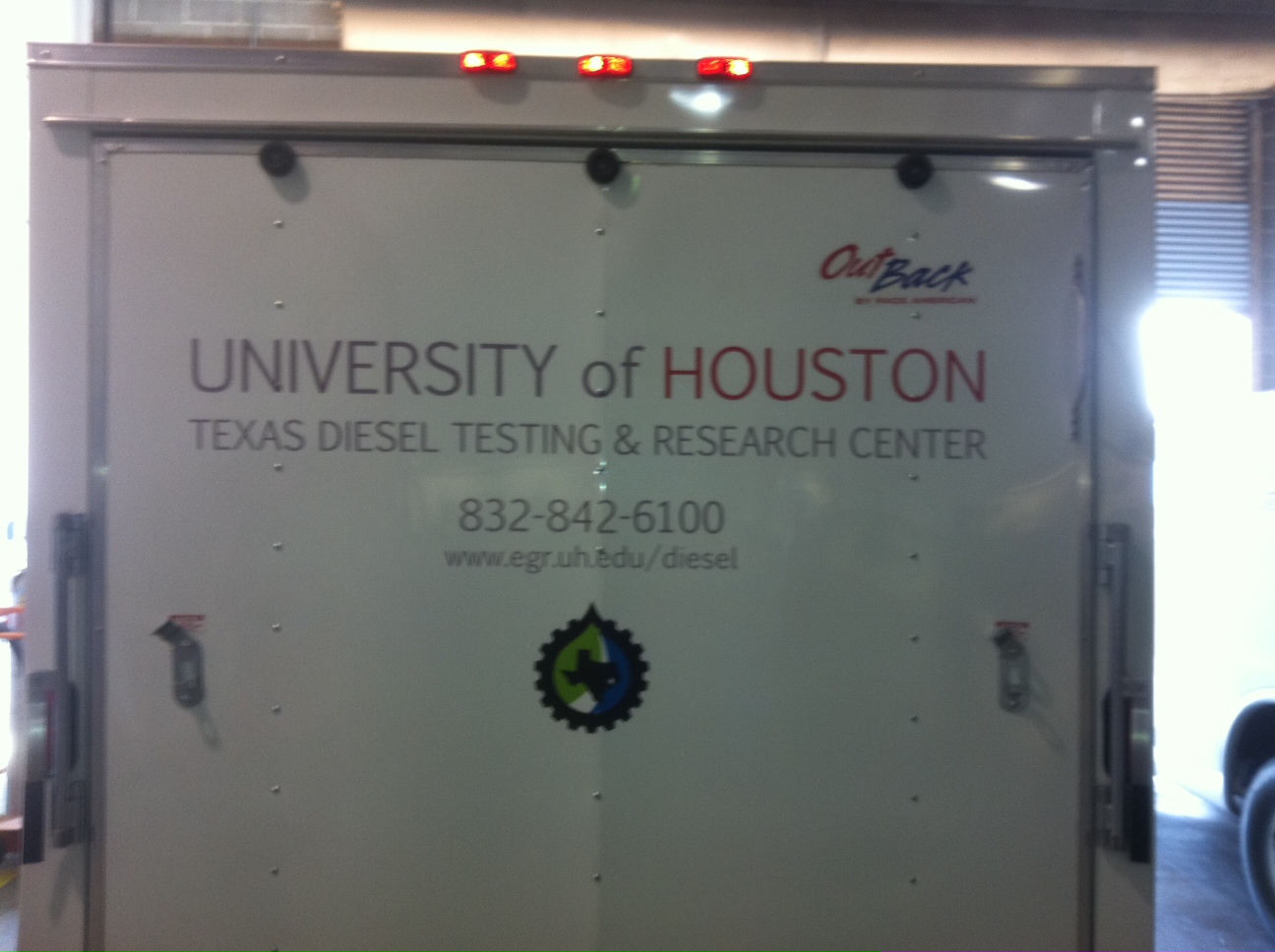 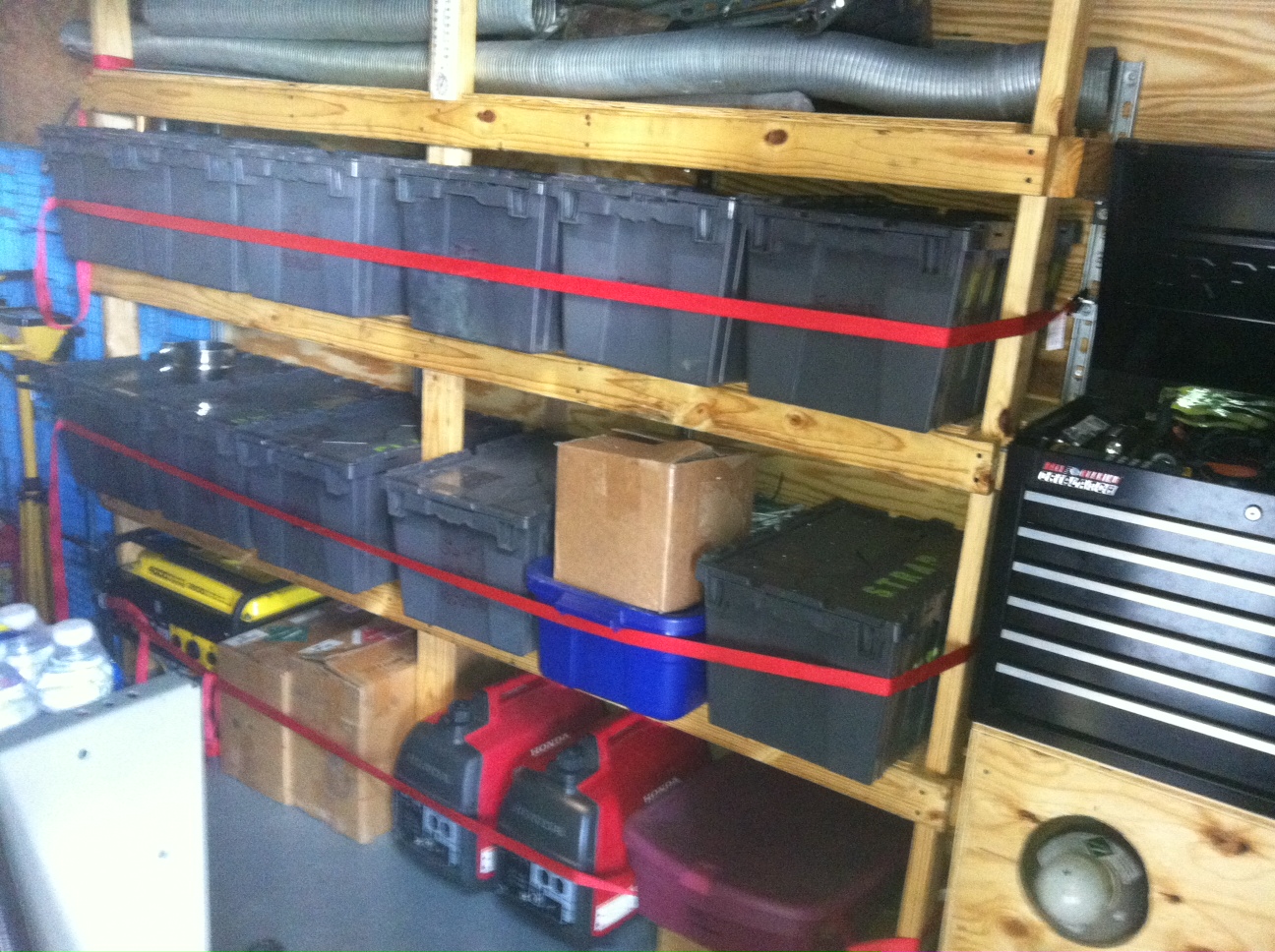 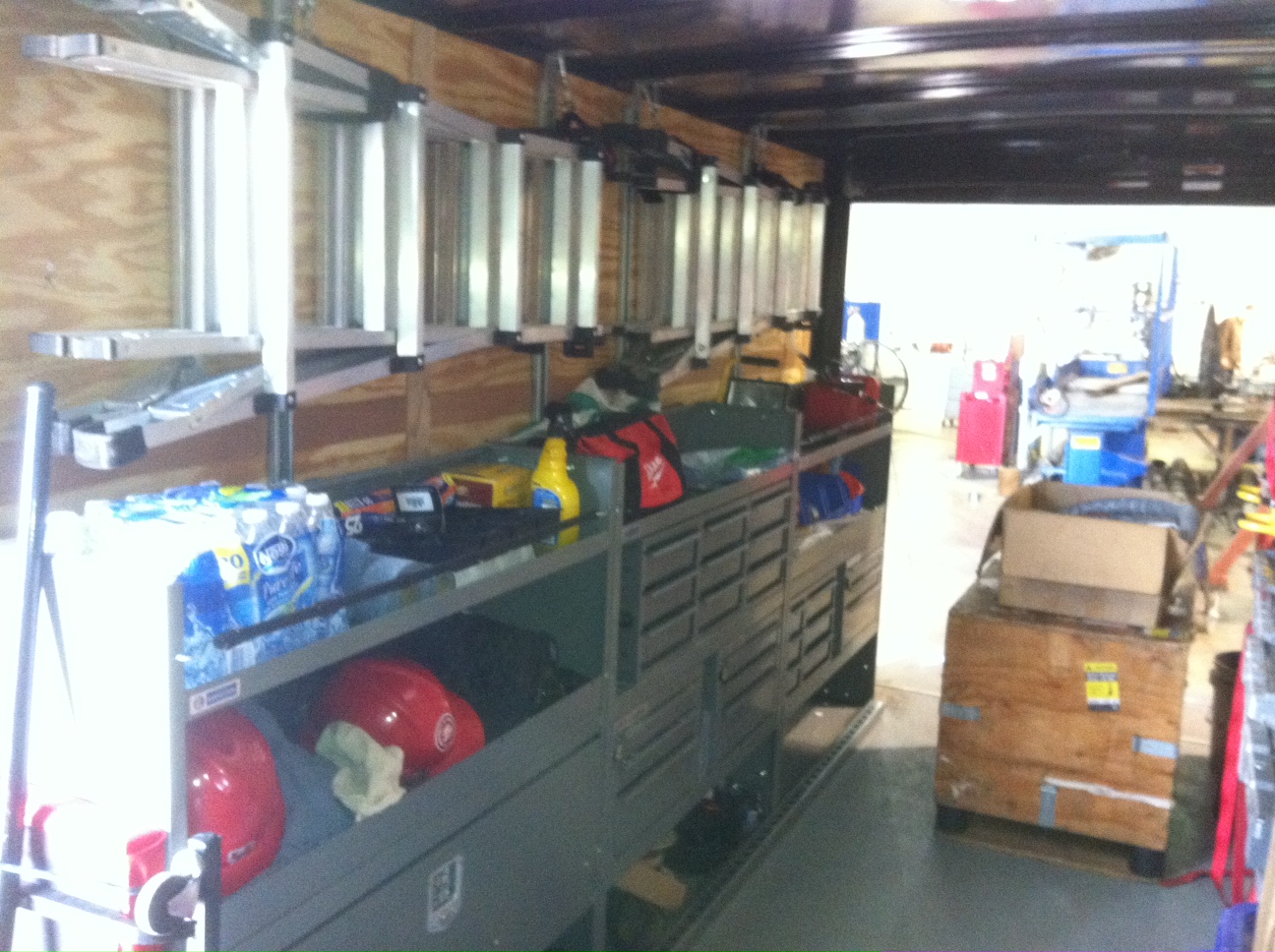 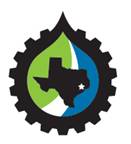 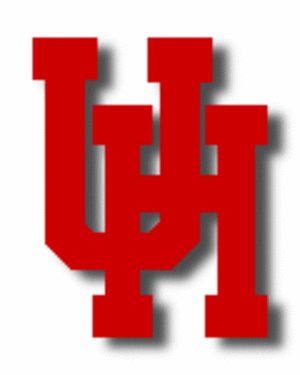 Preparation - Inventory
10
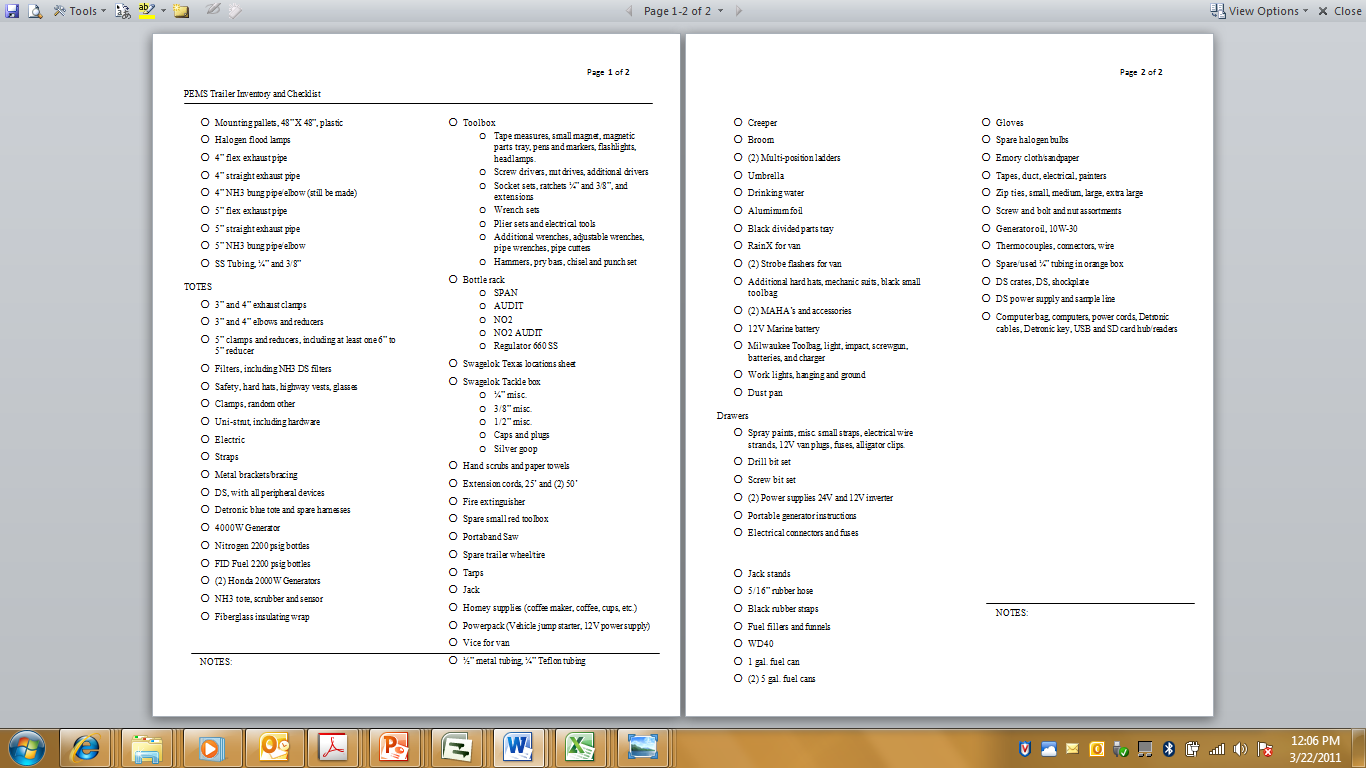 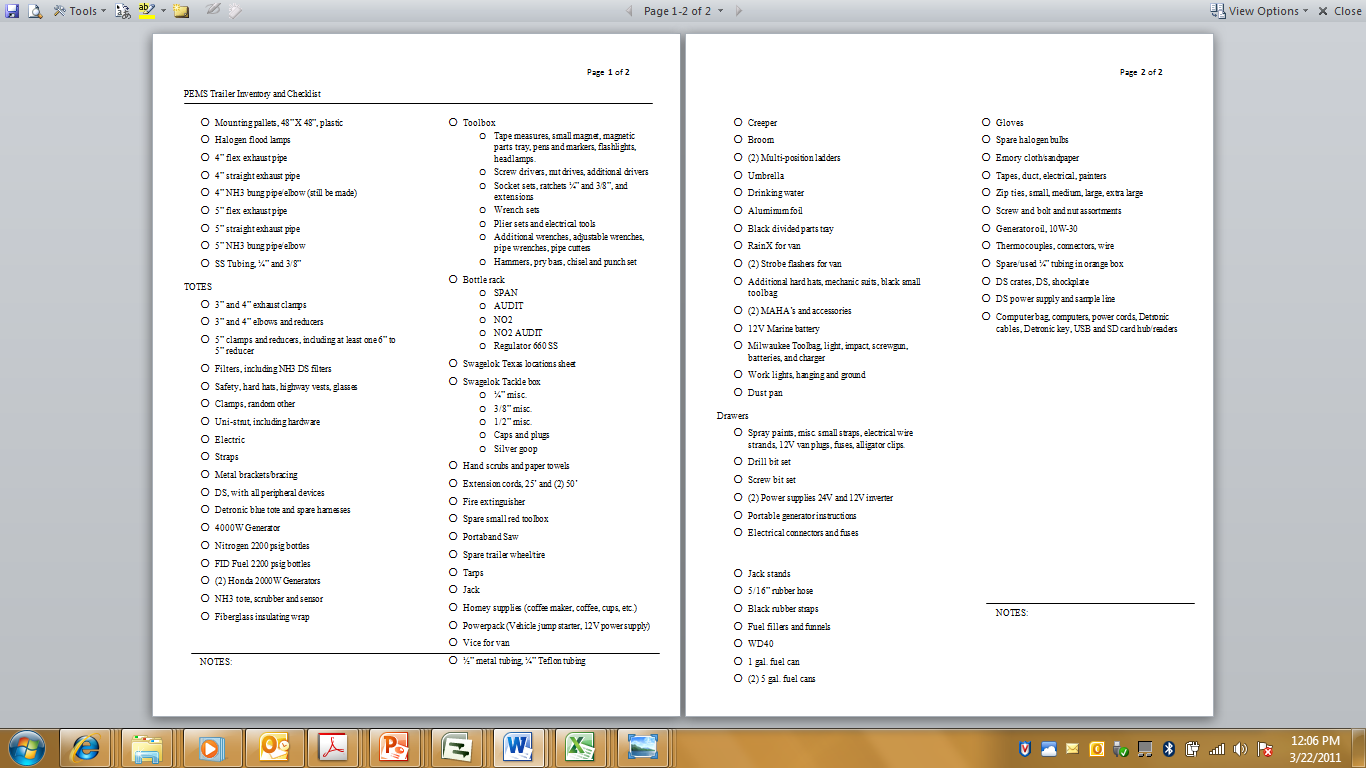 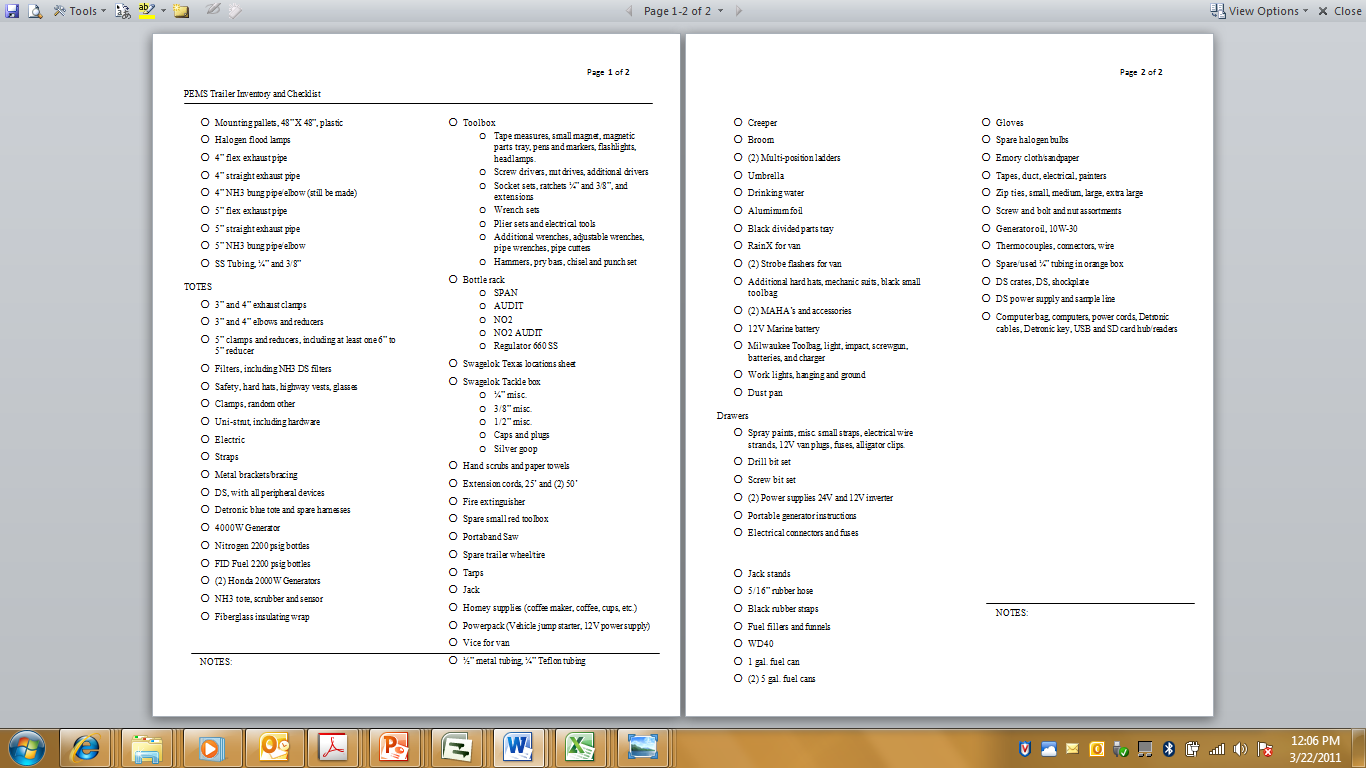 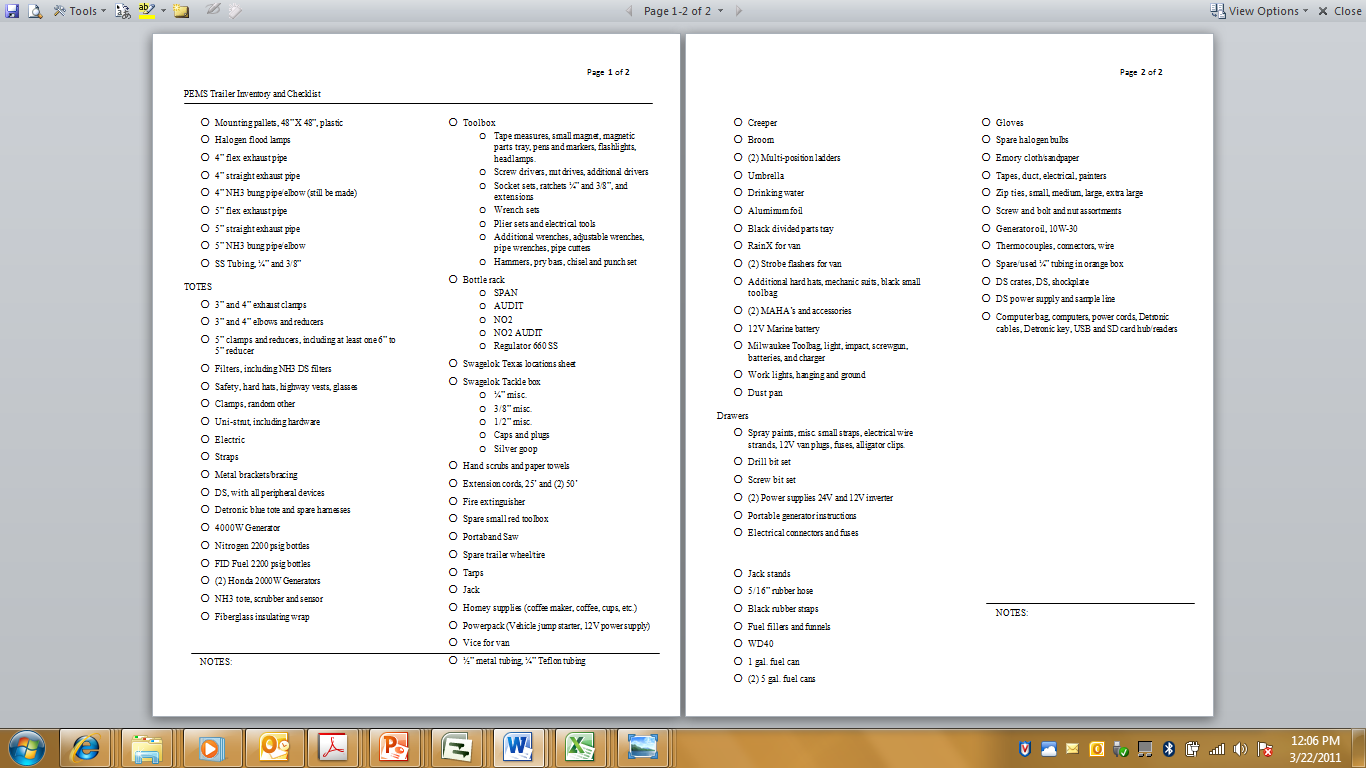 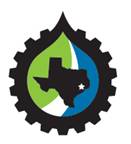 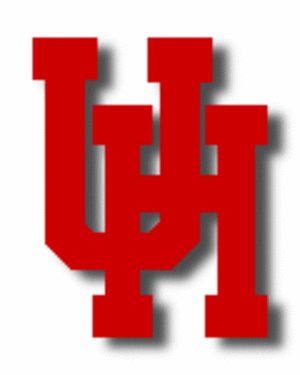 Flow Meter
Semtech 2
Generator 2
Maha 1
Maha 2
Preparation – Pallet Setup
11
Generator 1
Power Supply
Semtech 1
Exhaust Flow w/Sample Lines
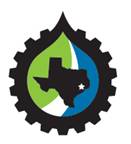 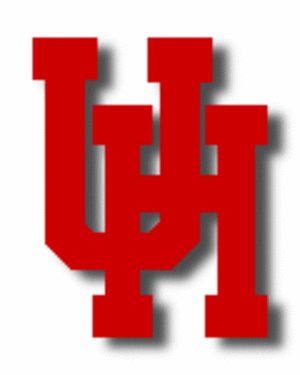 In use Photos
12
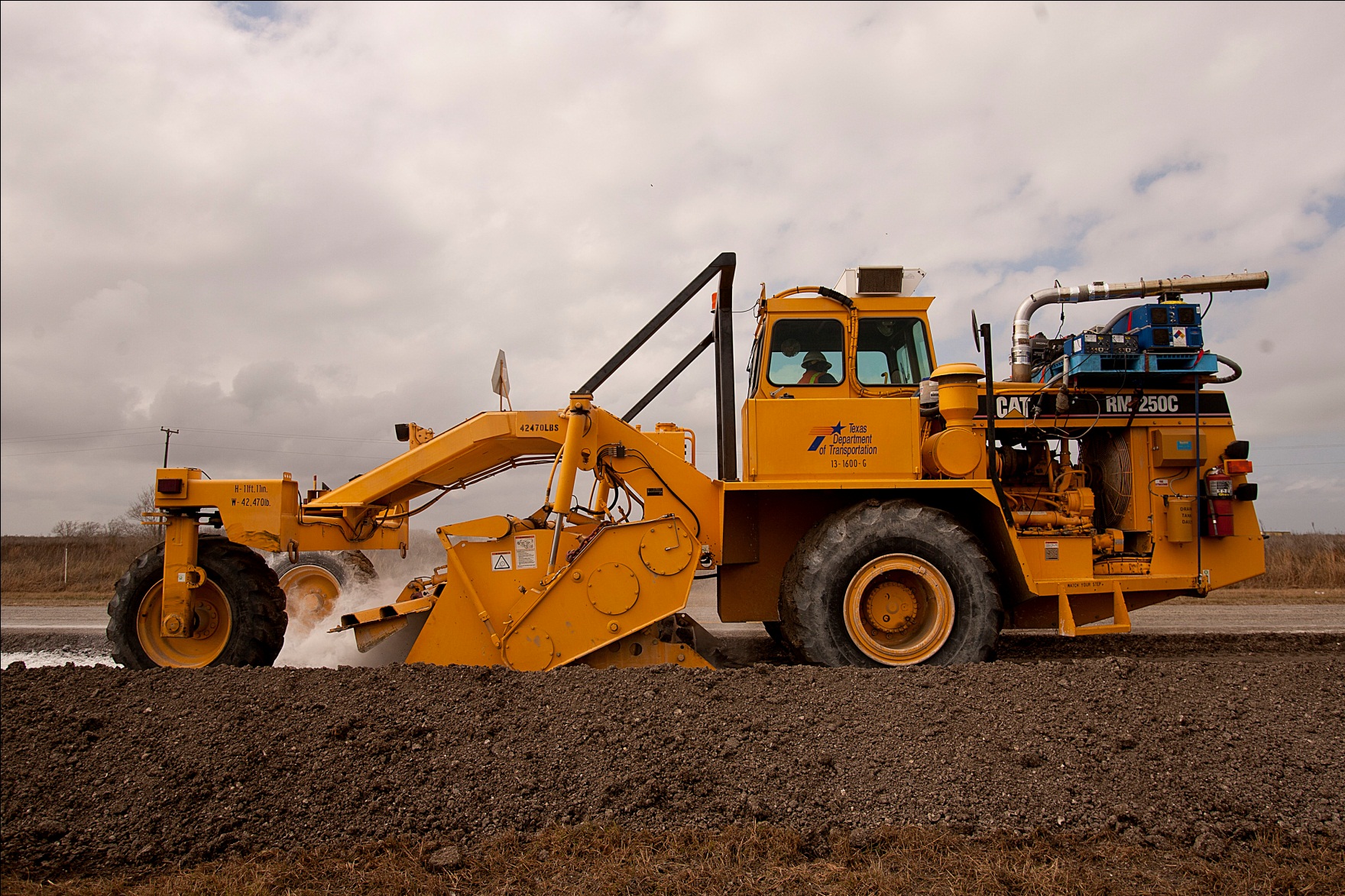 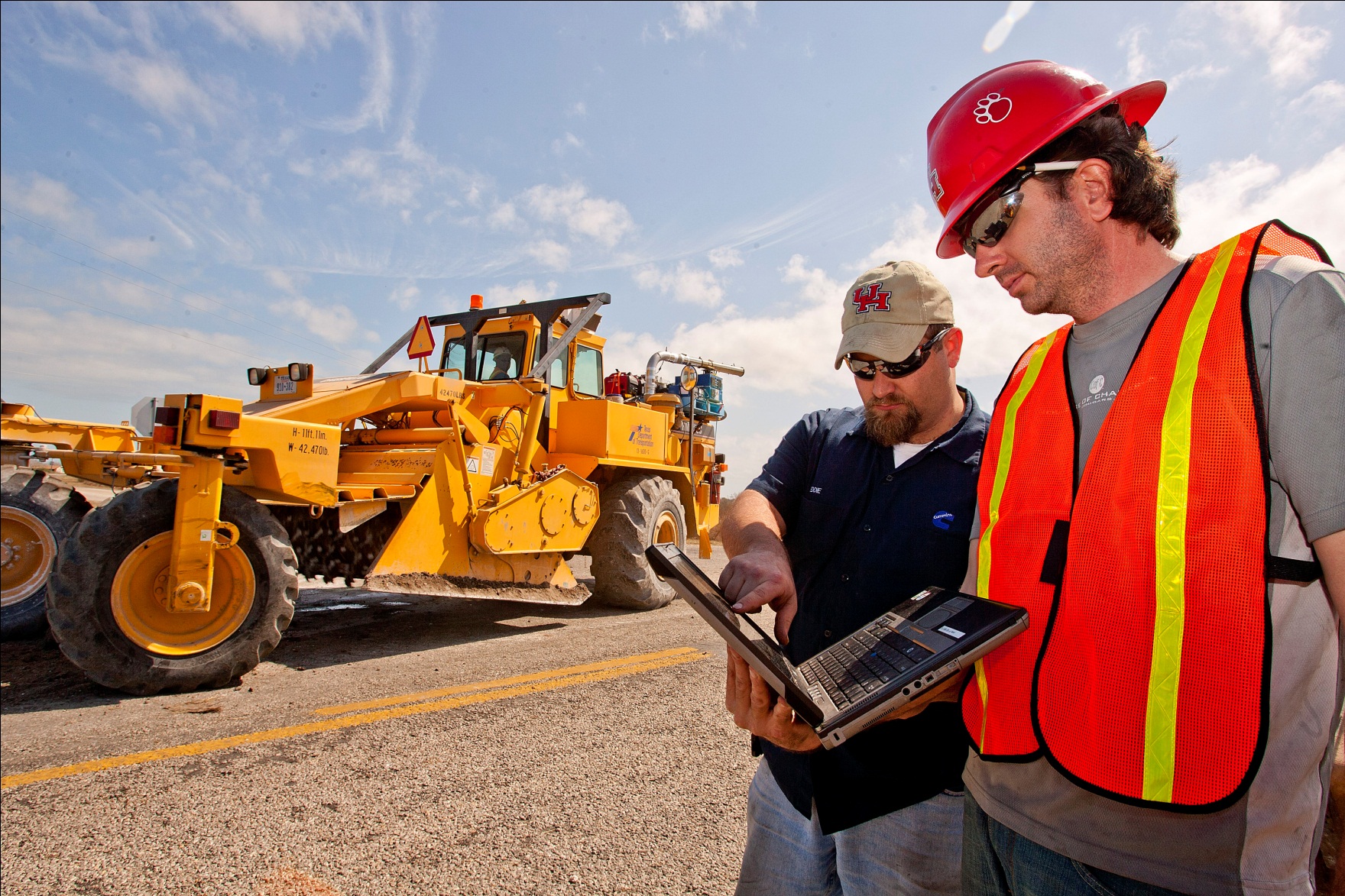 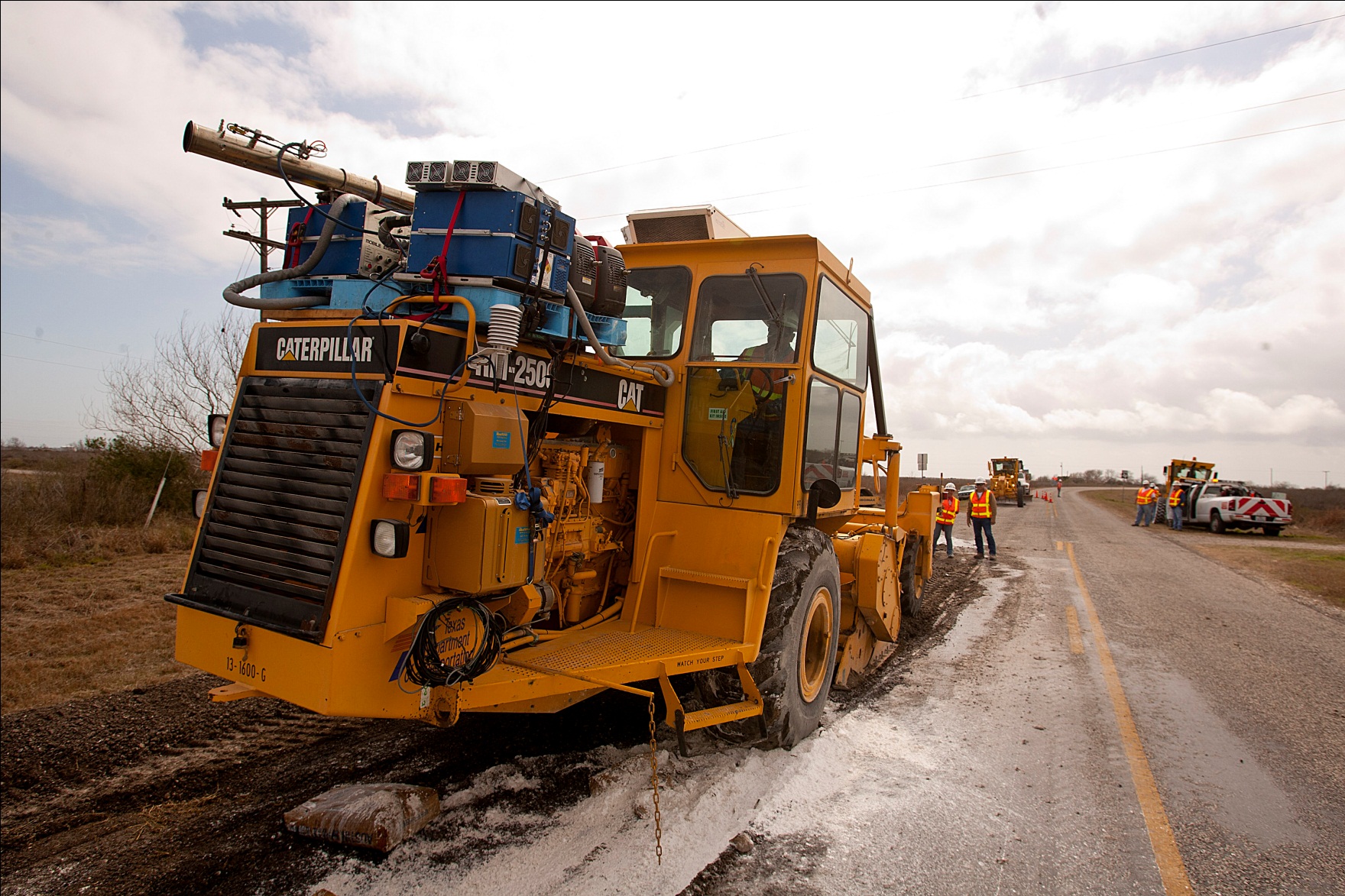 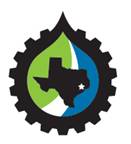 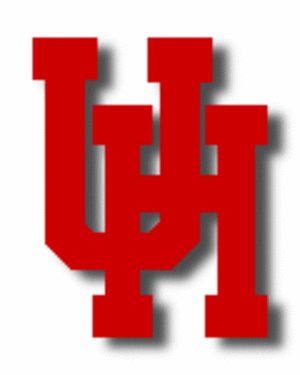 Asphalt Reclaimer – Duty Cycle
13
4 Different Modes

Wait/Idle – low load
Drive – mid load
Mix – mid load
Cut – high load
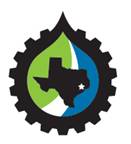 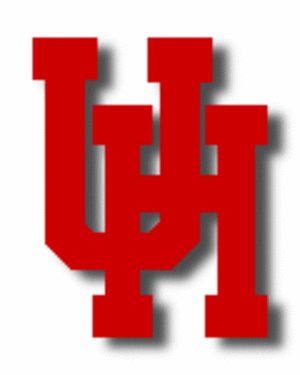 Data from PEMS Testing
14
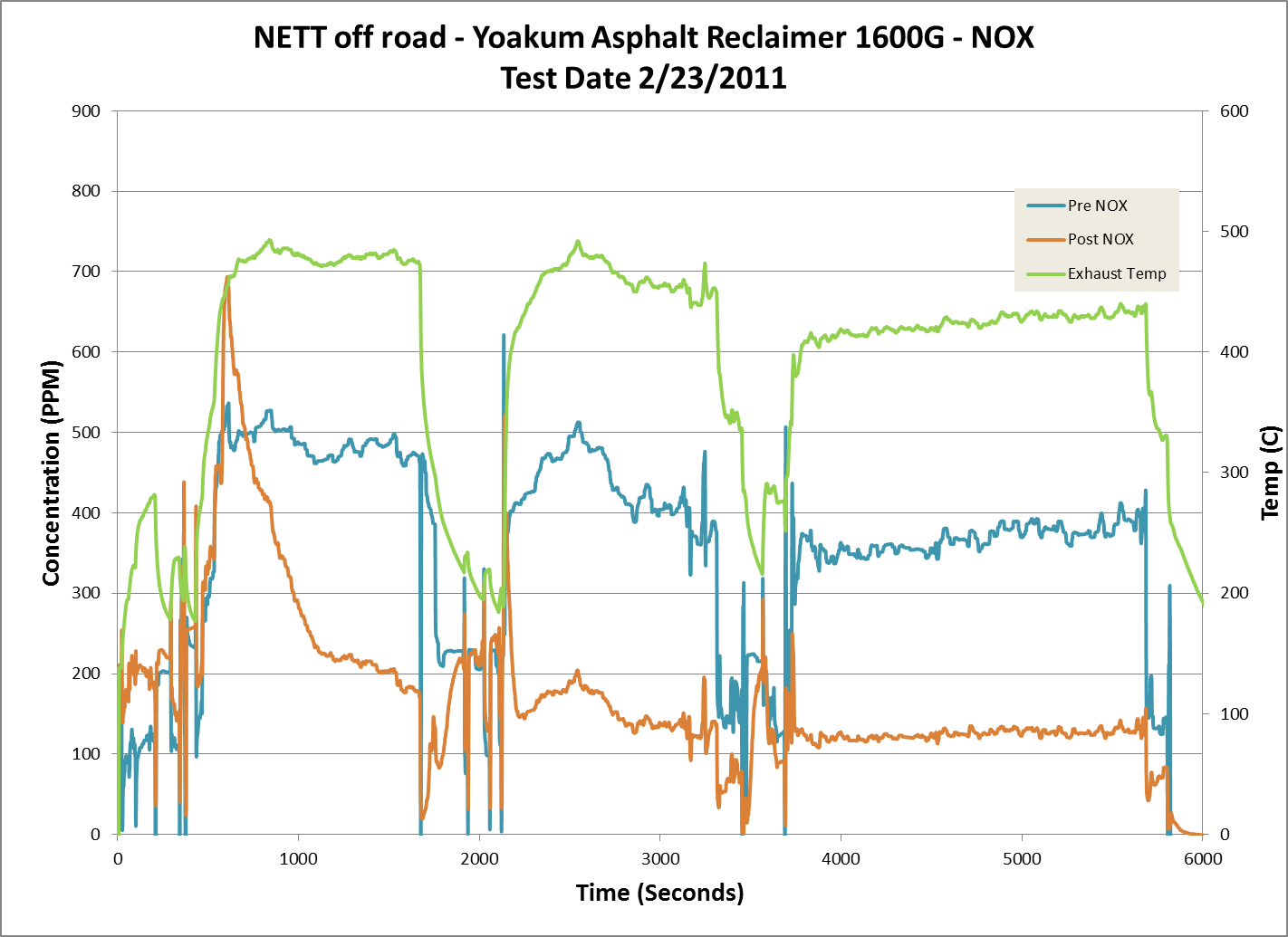 Red-Drive
Blue-Wait
Green-Mix
Purple-Cut
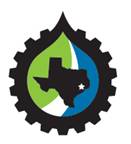 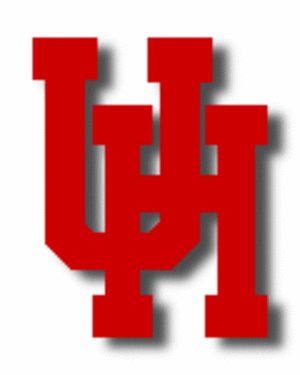 Data from PEMS Testing
15
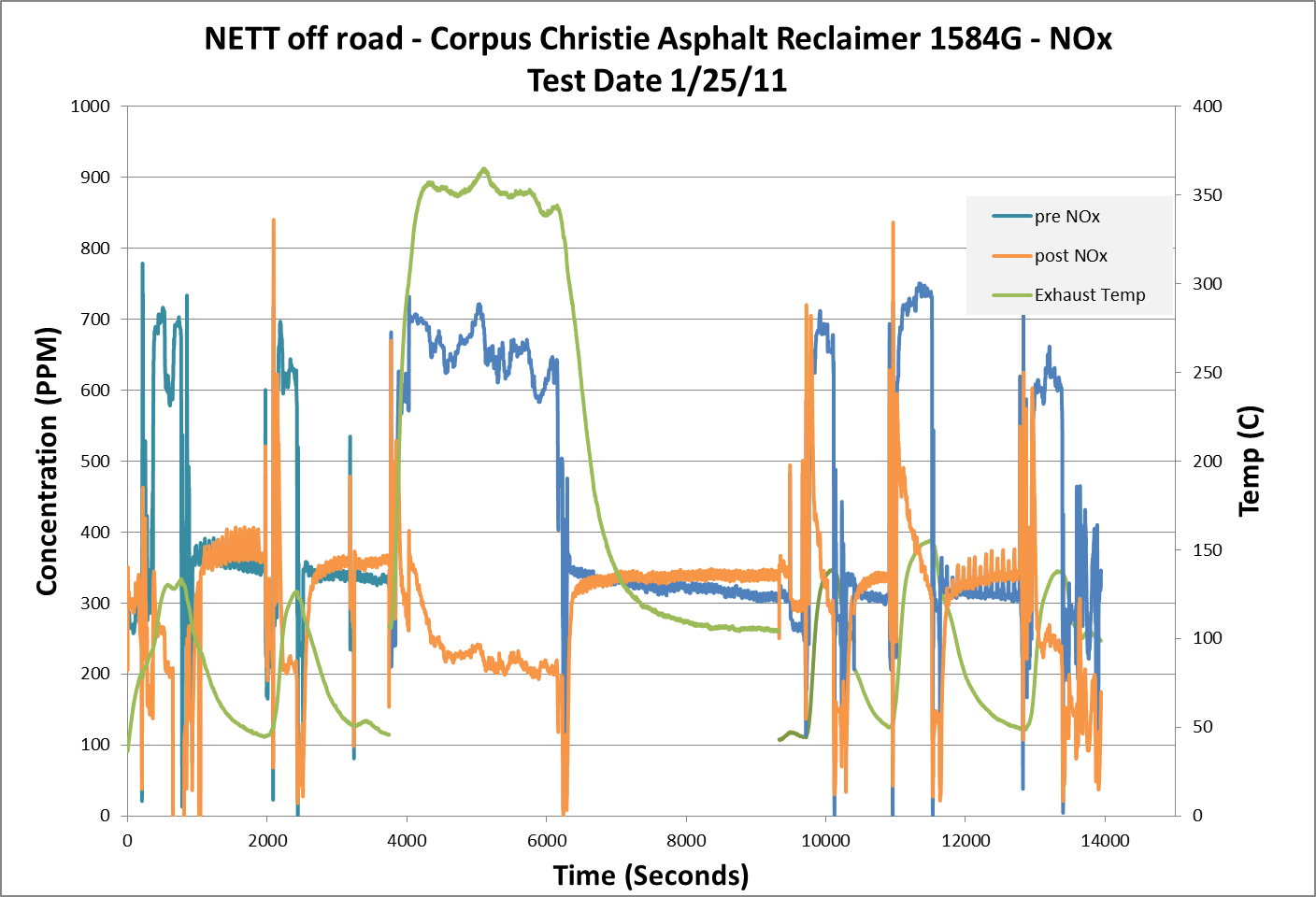 Red-Drive
Blue-Wait
Green-Mix
Purple-Cut
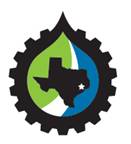 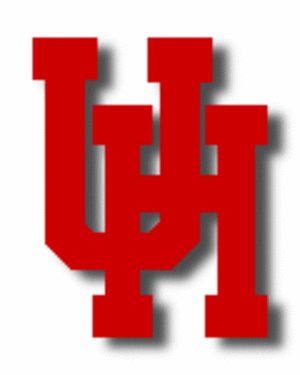 Data from PEMS Testing
16
Data is weighted using Exhaust Flow rate
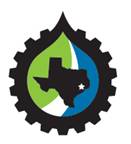 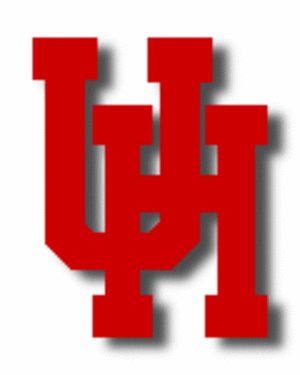 Summary
17
Keys for successful testing
Preparation
Large amounts of data will help eliminate one-off errors
Know the variables
Duty cycle
Vehicle differences
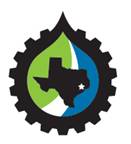 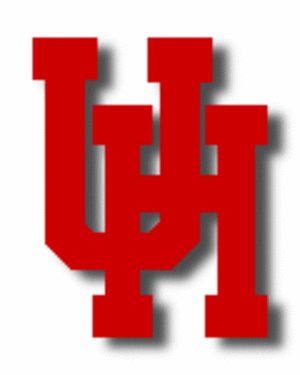 Future Work
18
Complete further testing (100+ tests at the end of 4 projects)
Further improvements in PEMS methodology

Acknowledgement: EPA Emerging Technology Program
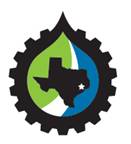 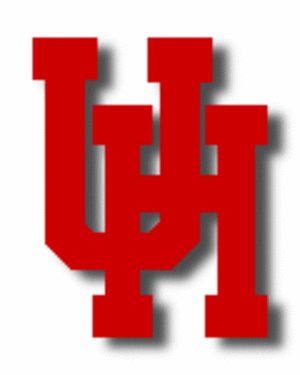